ТОО «Электротехника фабрикасы»

ПРОДУКЦИЯ:
Светильники для освещения офисных и производственных помещений, а так же пластиковые электромонтажные коробки.

ПРОИЗВОДСТВЕННАЯ МОЩНОСТЬ:
120 000 штук светильников в год
1 200 000 штук монтажных коробок в год

ПРОИЗВОДИТЕЛЬНОСТЬ ТРУДА:
15 млн. тенге на одного занятого в год

КАЗАХСТАНСКОЕ СОДЕРЖАНИЕ: 72%
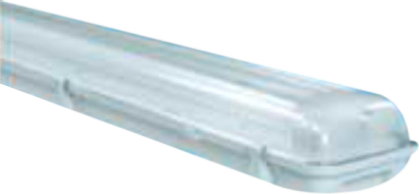 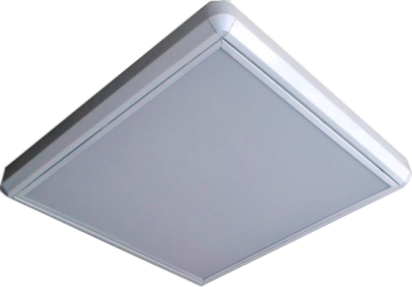 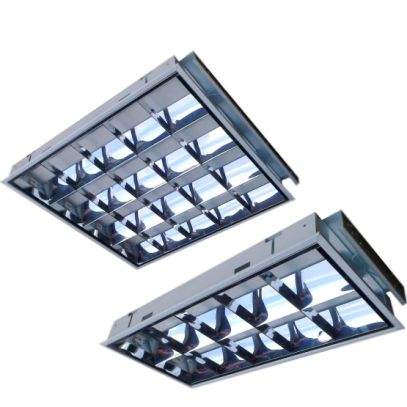 Компания «Электротехника фабрикасы» созданная в марте 2011г. в городе Караганда начала производство светильников офисного и промышленного назначения, а так же для системы ЖКХ для казахстанского потребителя.
   Наличие собственного производства и квалифицированных разработчиков позволяет максимально учитывать потребности заказчиков.
   На начальном этапе выпускалось 10 видов светильников наружной и внутренней установки с люминесцентными лампами Т8 18Вт и 36Вт. В конце 2012 года начато производство светильников с LED лампами.
   Кроме того, нами производятся пластиковые электромонтажные установки – распределительные коробки РК-42, РК-32 и коробка монтажная КМ-107.
Вся продукция компании подтверждена сертификатами CT-KZ
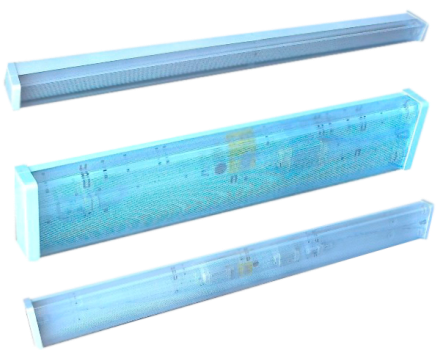 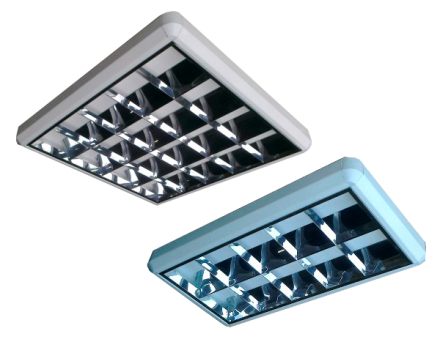 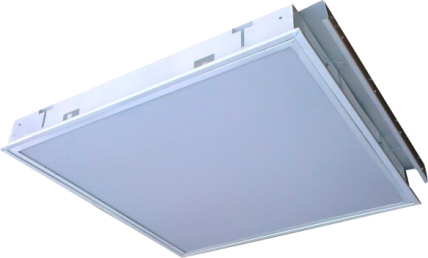 Производство – резка металла
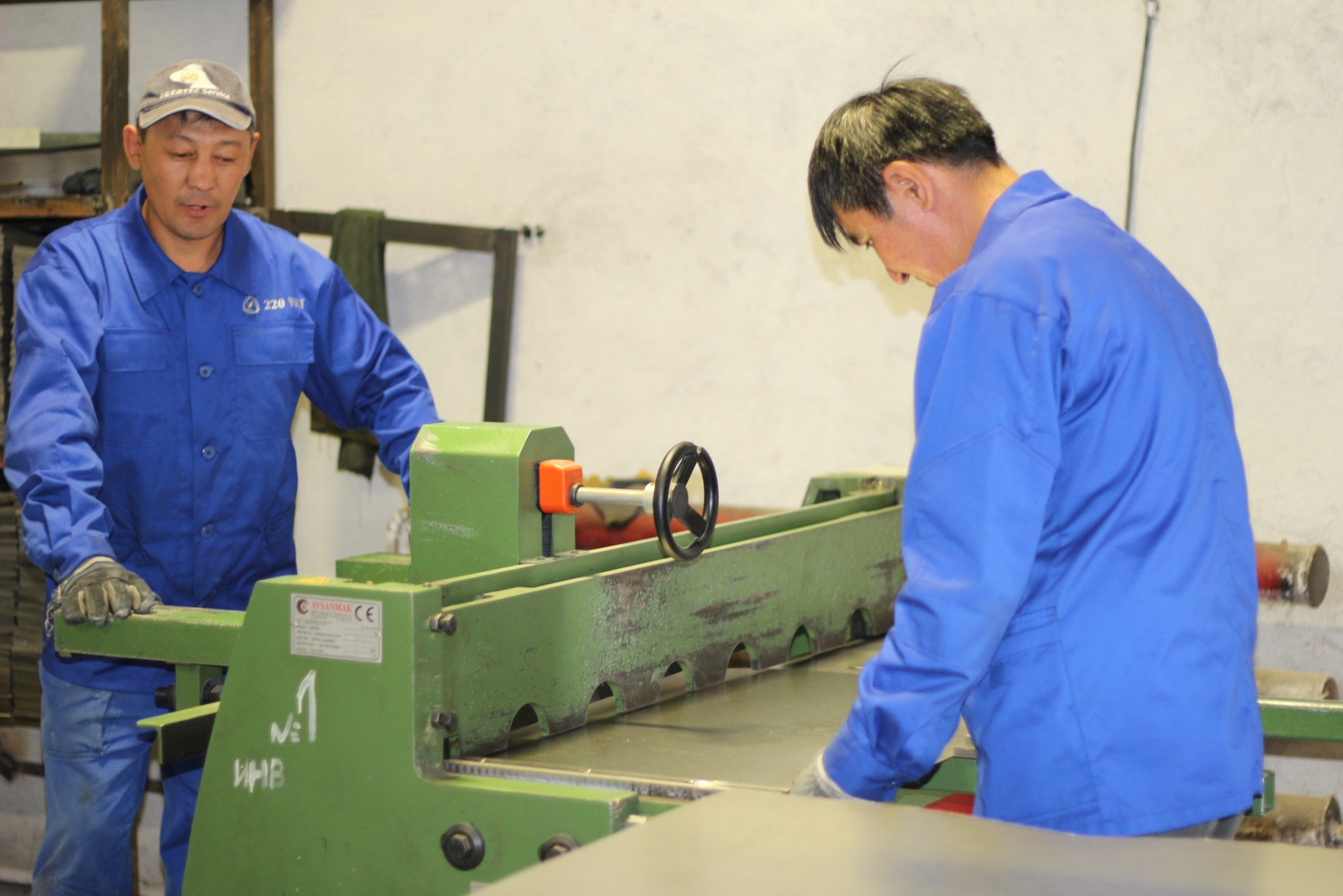 Производство – штамповка
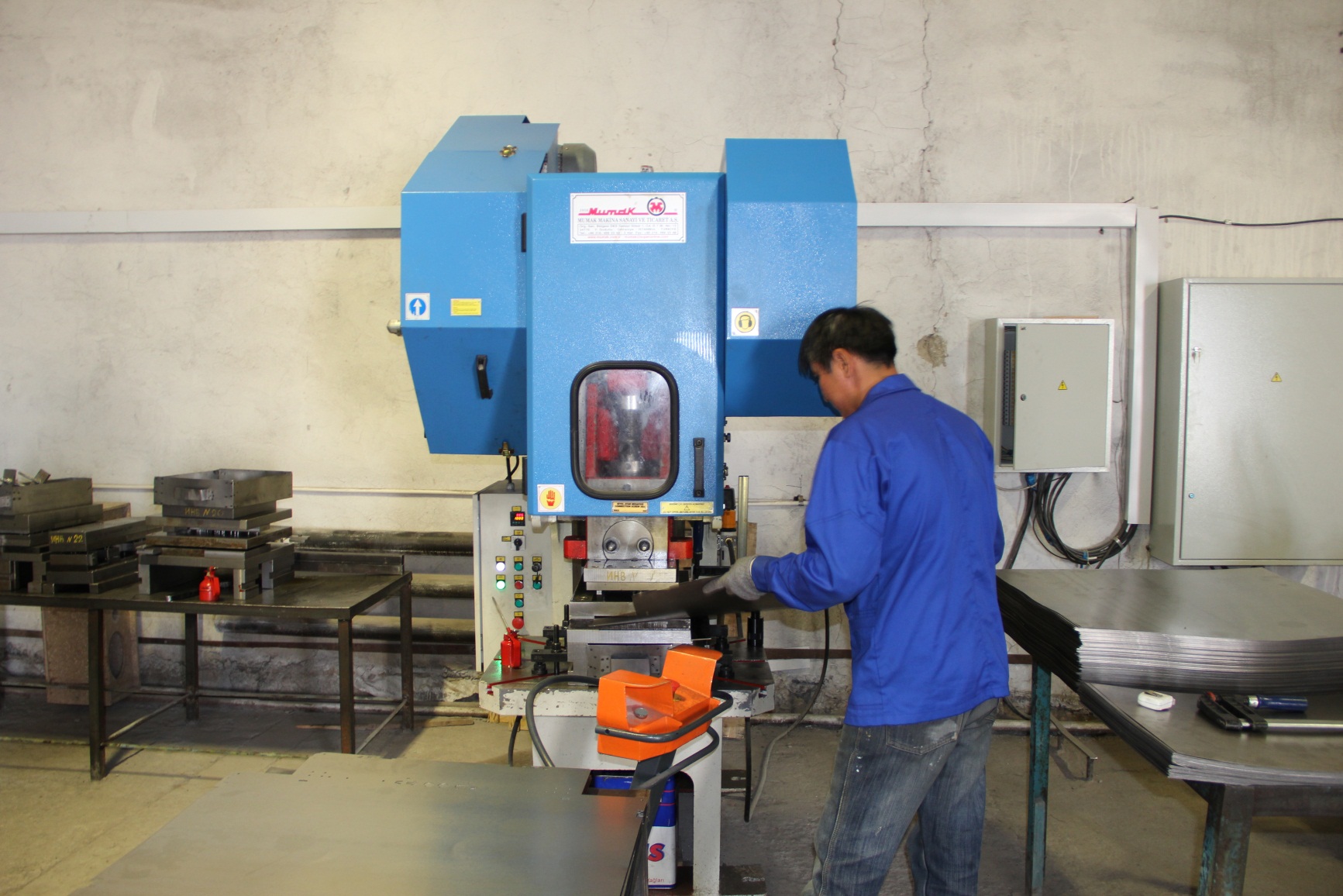 Производство – формовка
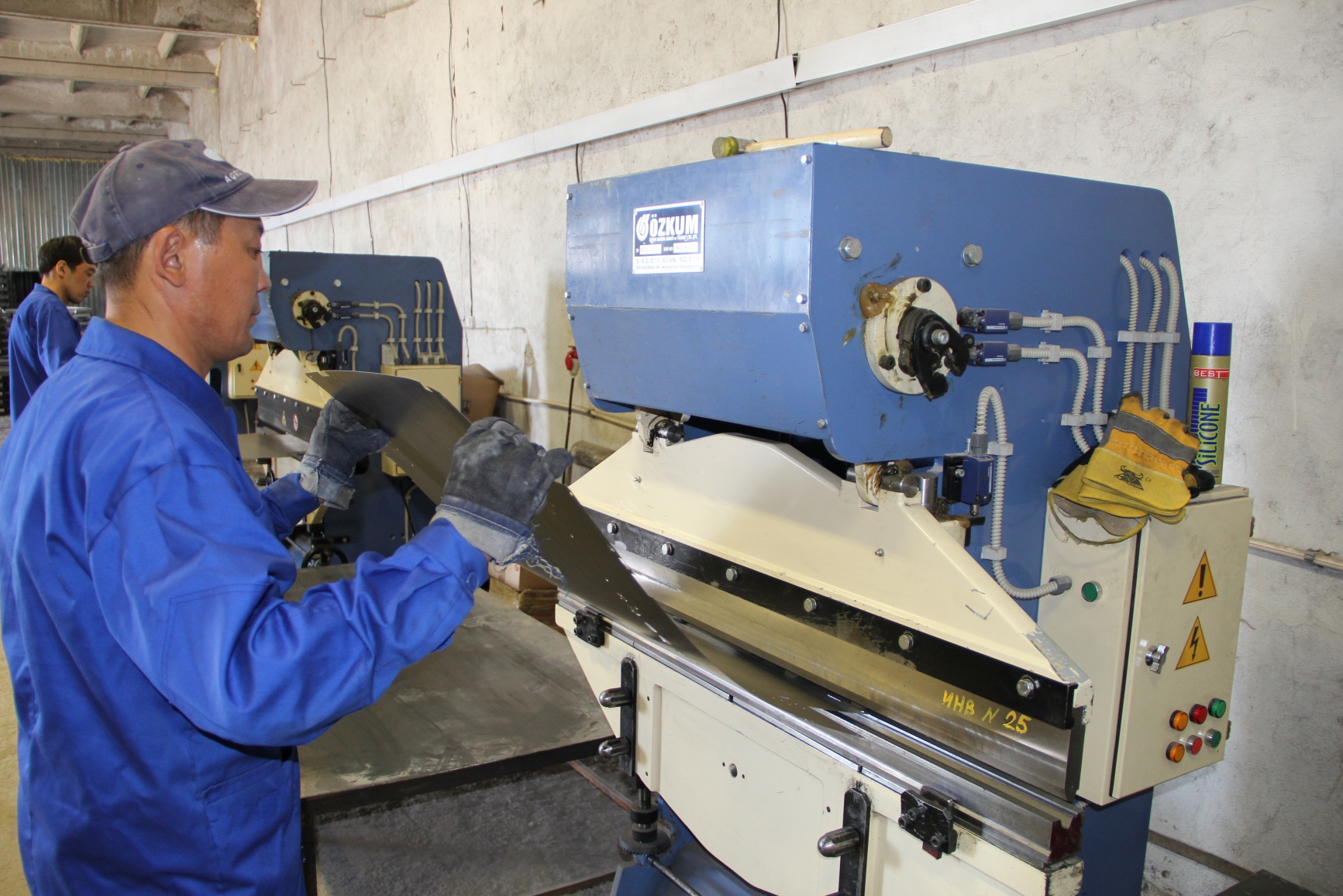 Производство – формовка
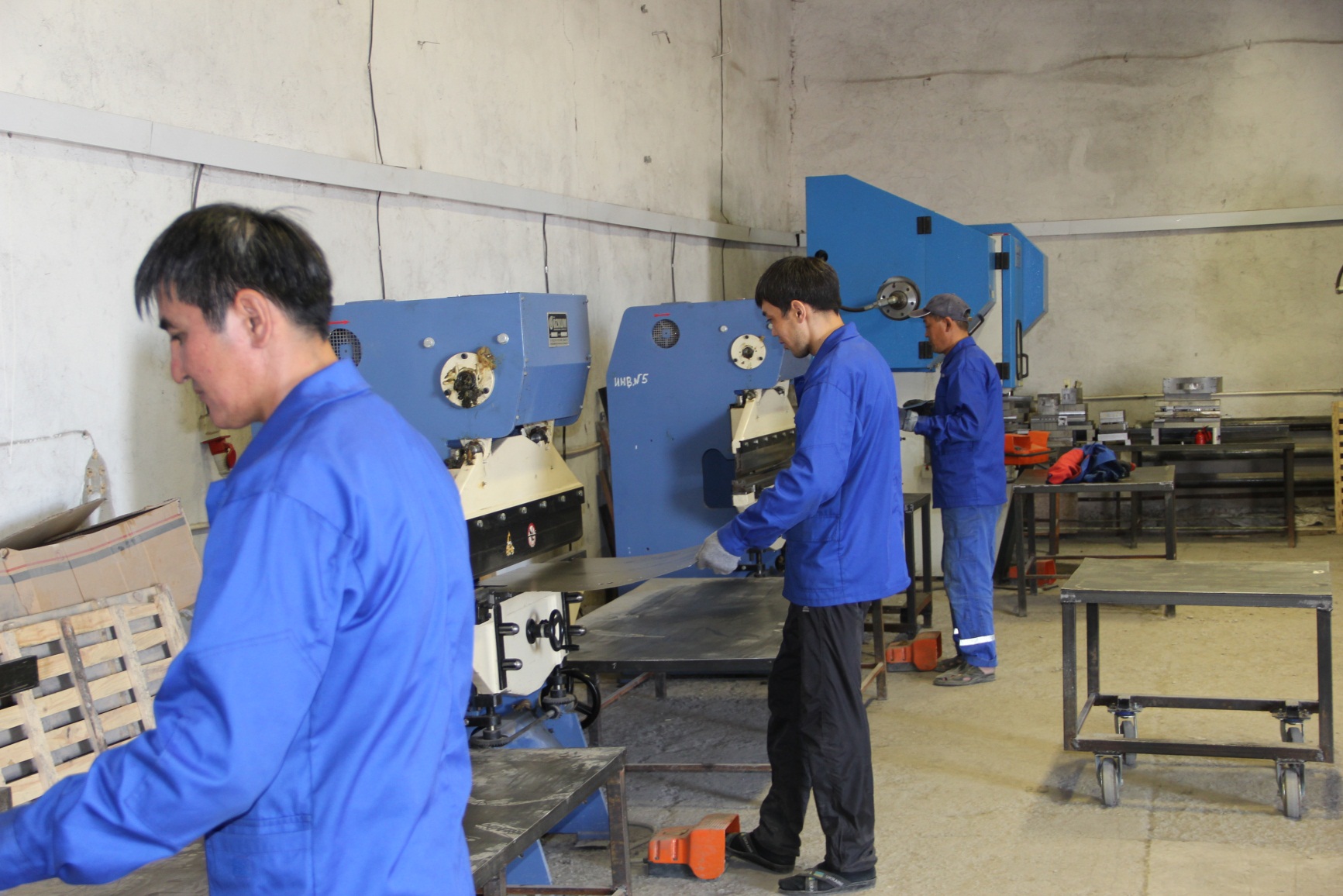 Производство – сварка конструкций
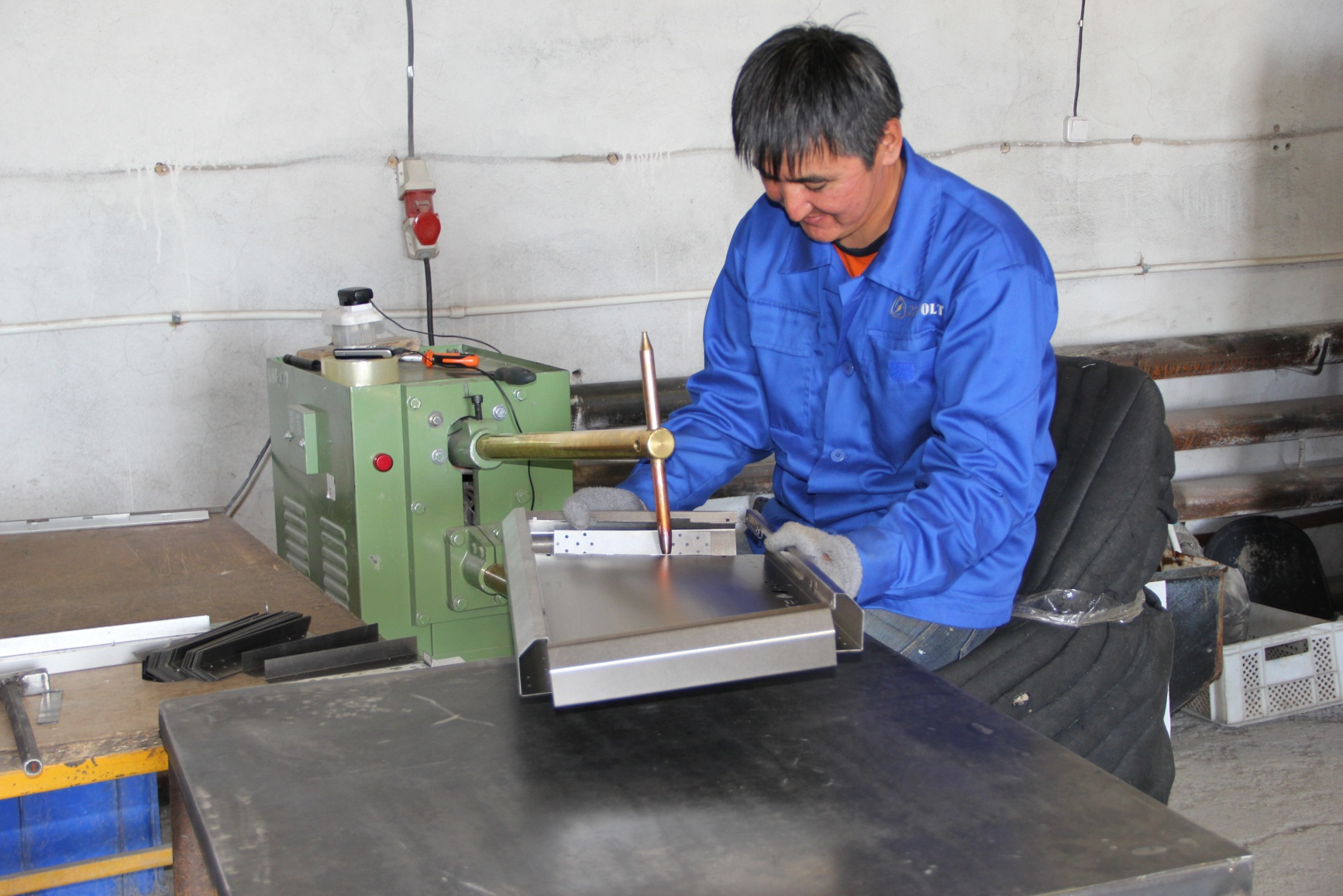 Производство – подготовка к покраске
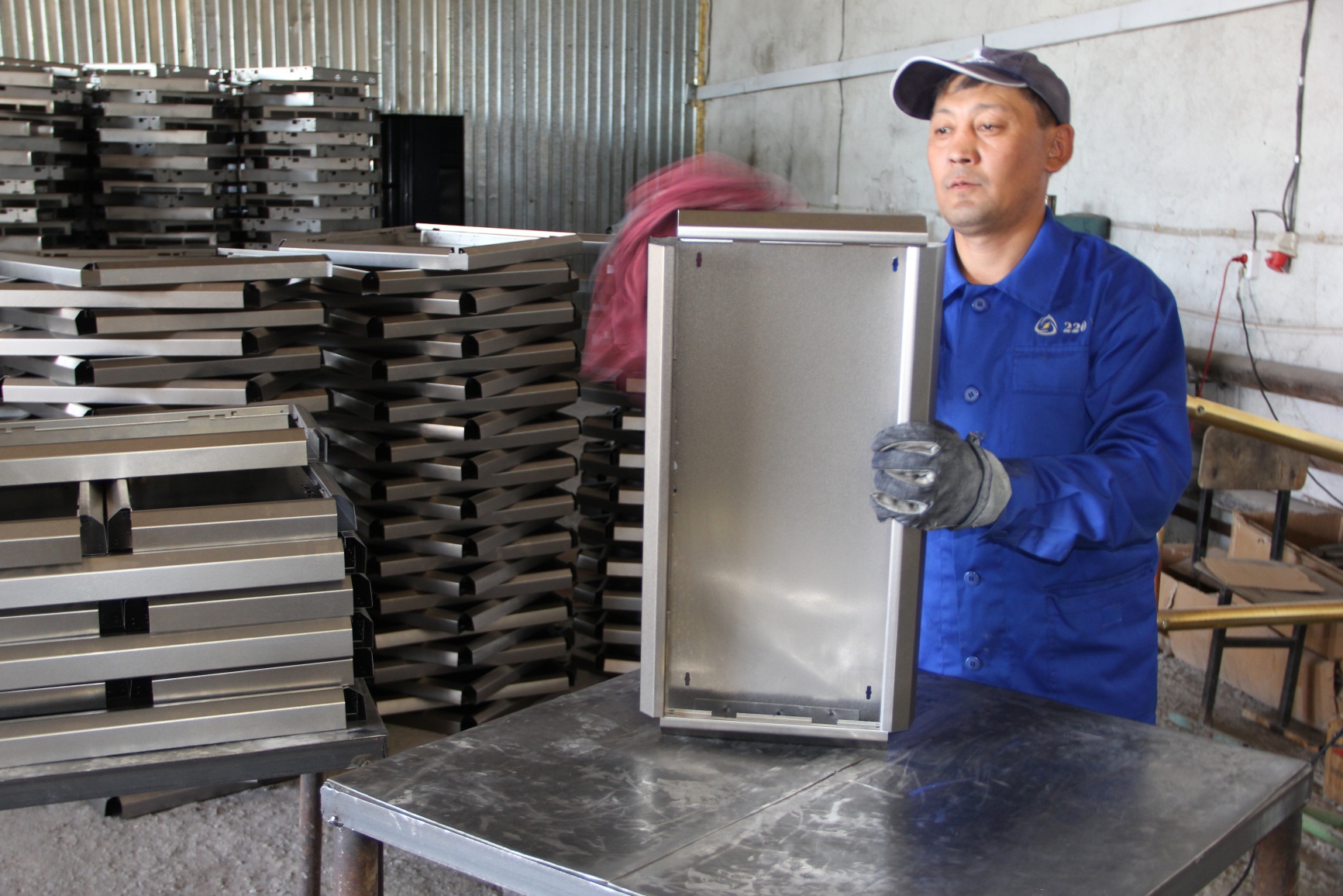 Производство – покраска
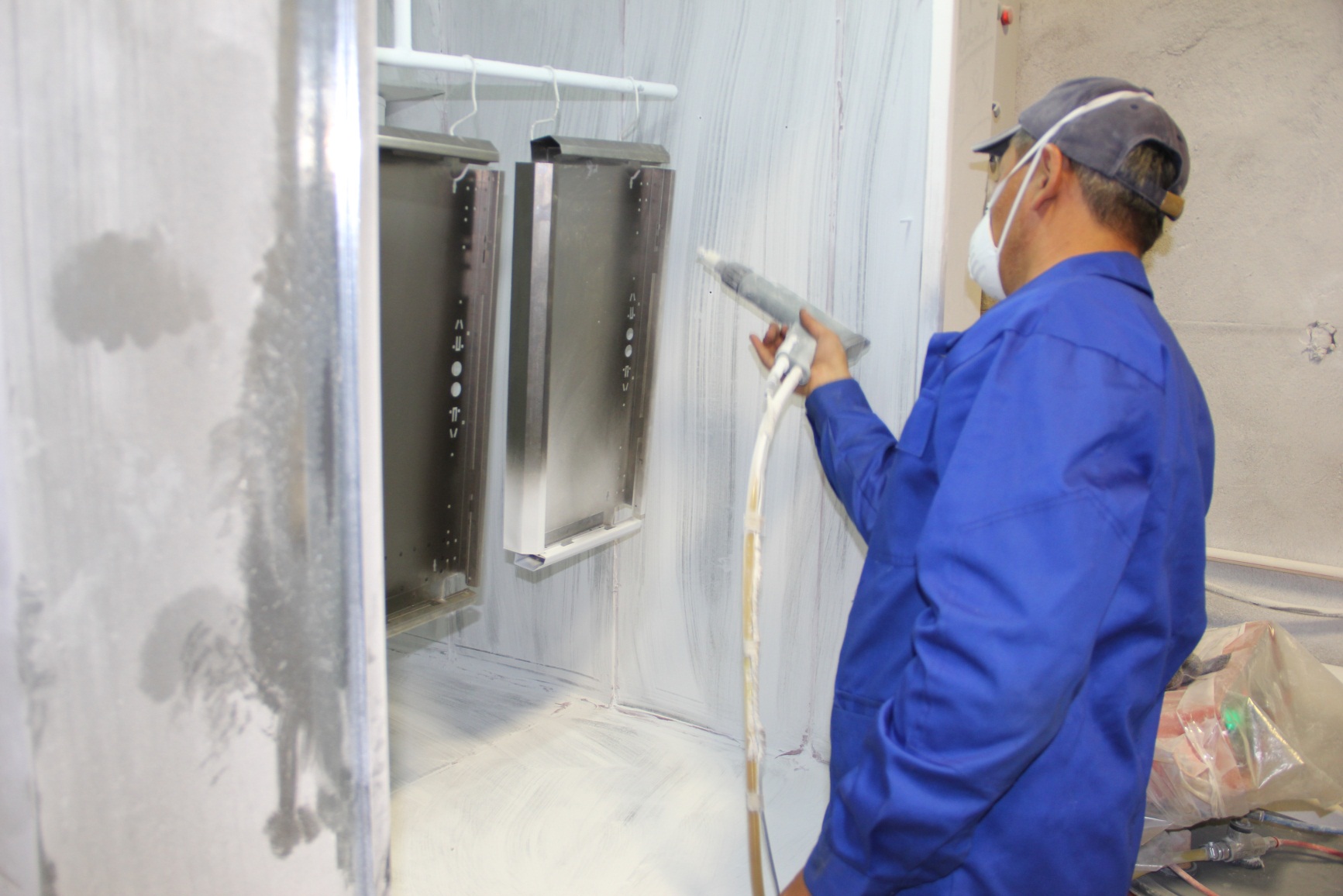 Производство – сушильная печь
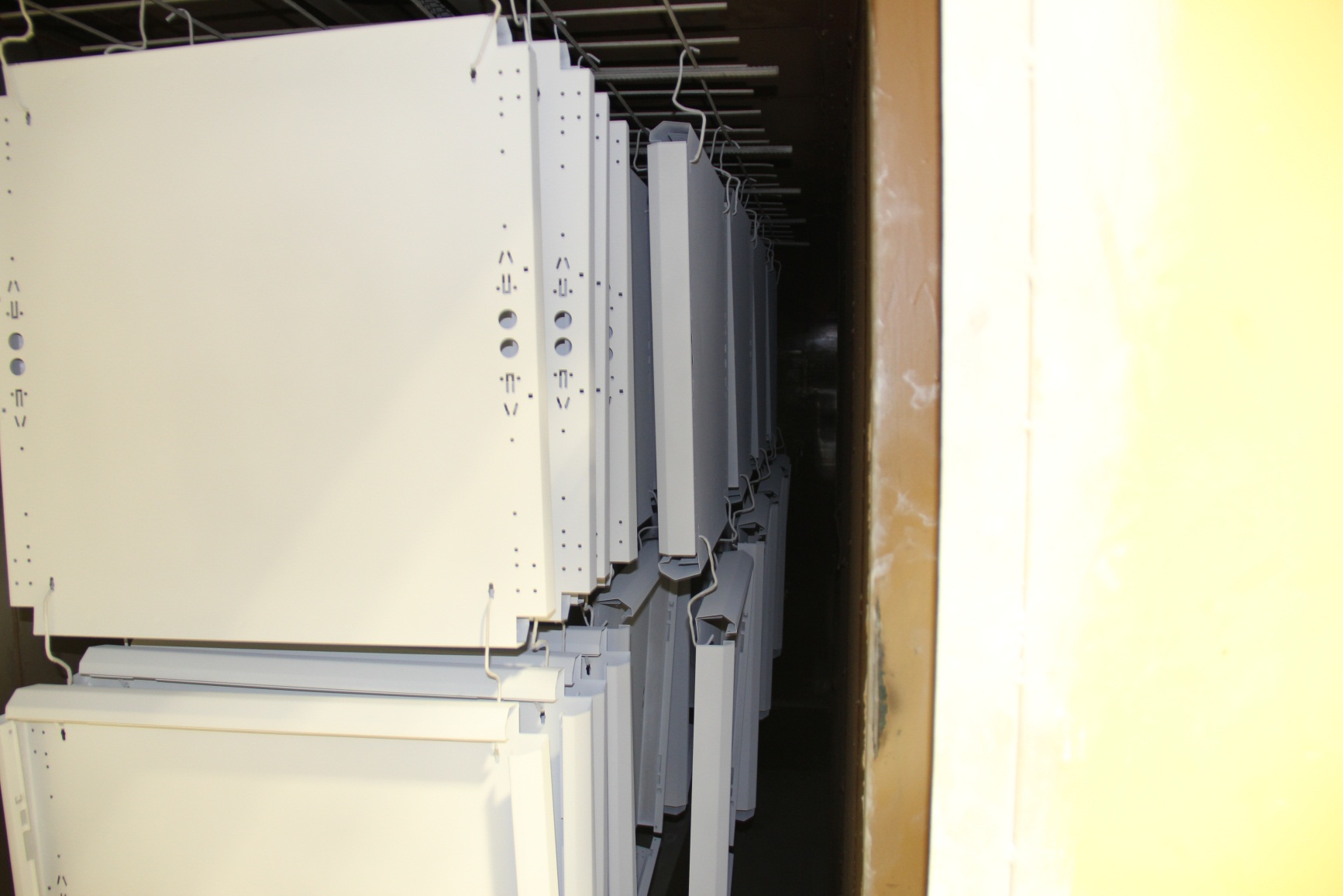 Производство – сушильная печь
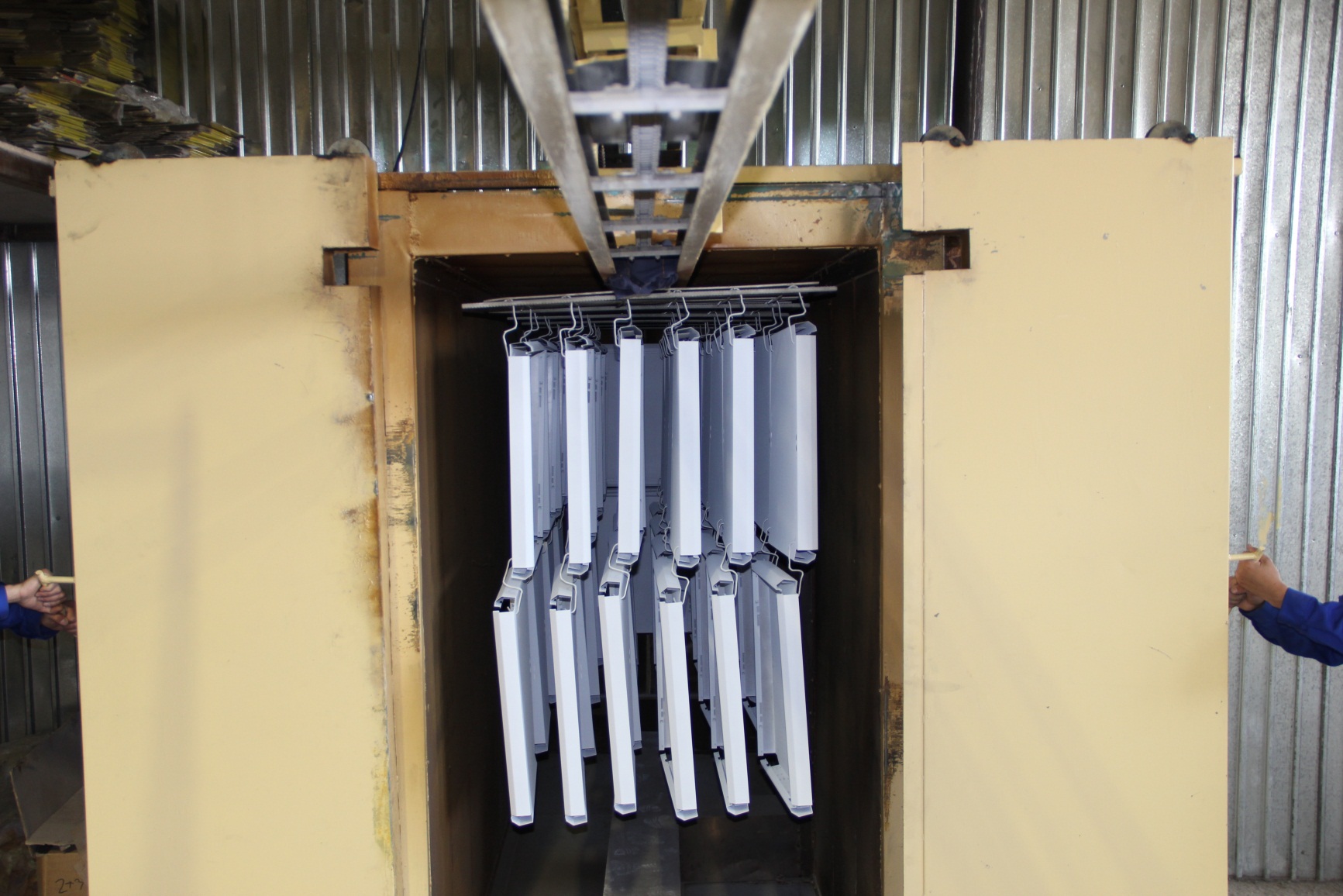 Производство –  монтаж
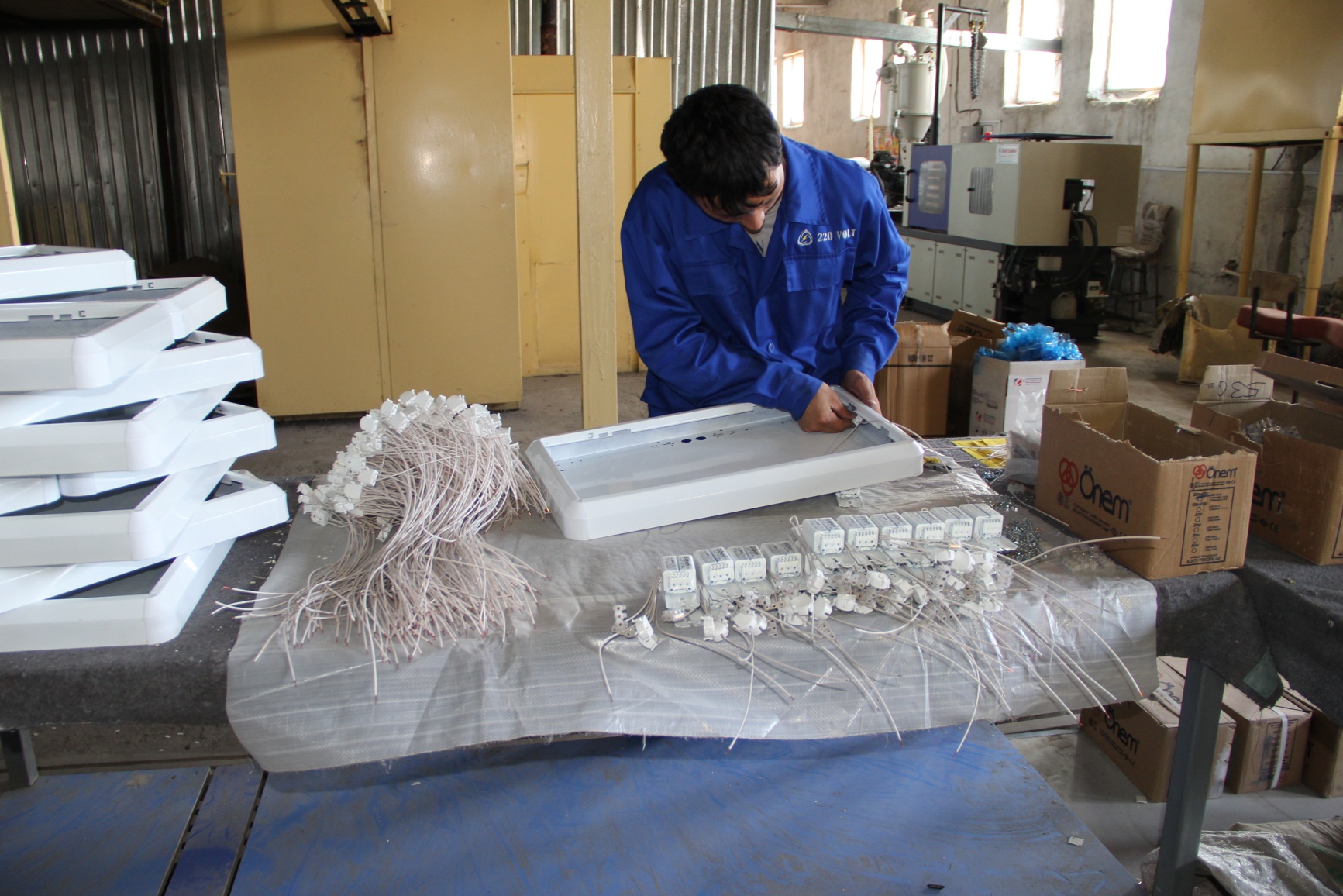 Производство – упаковка
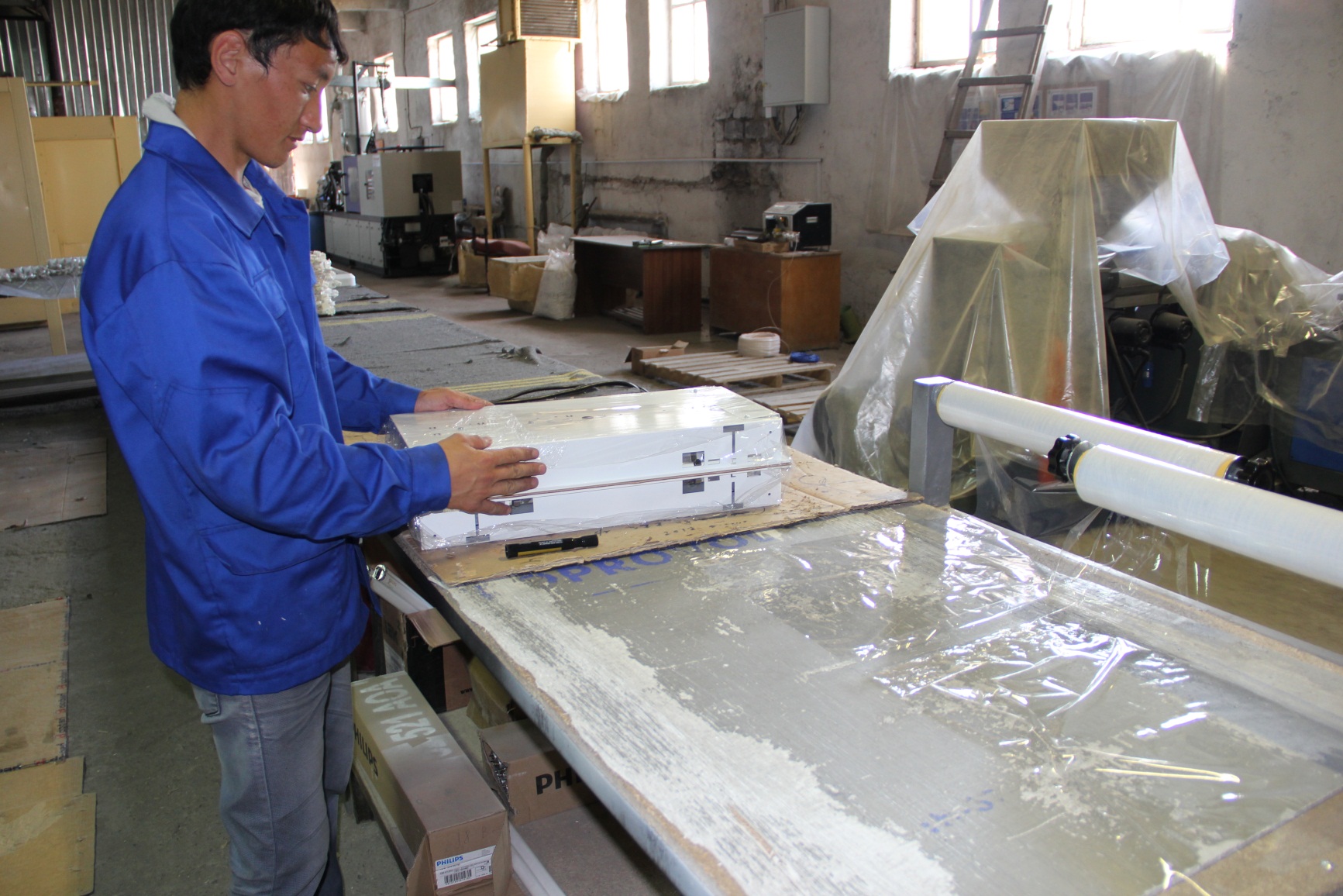 Производство – монтажные коробки
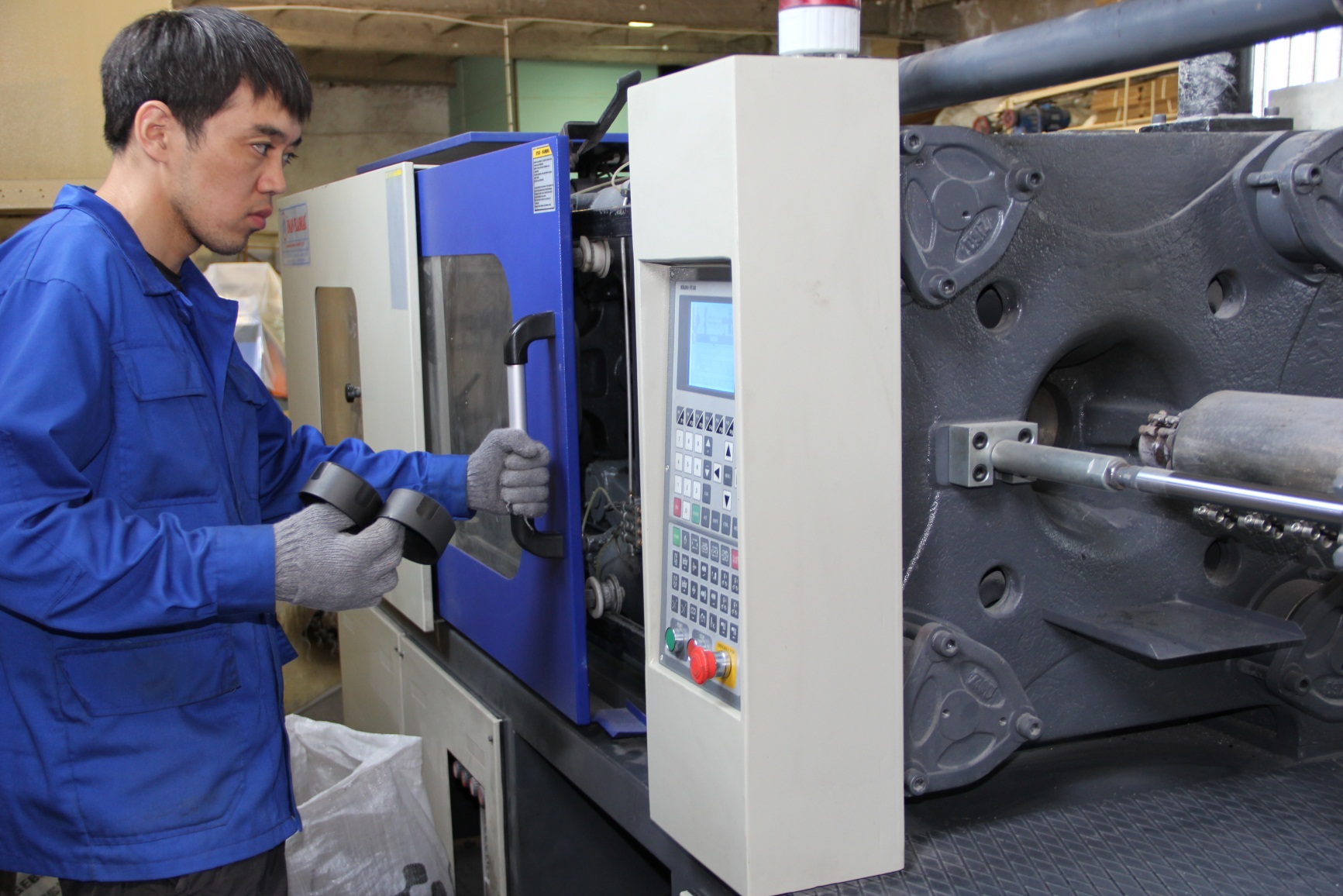 Производство – элементы продукции
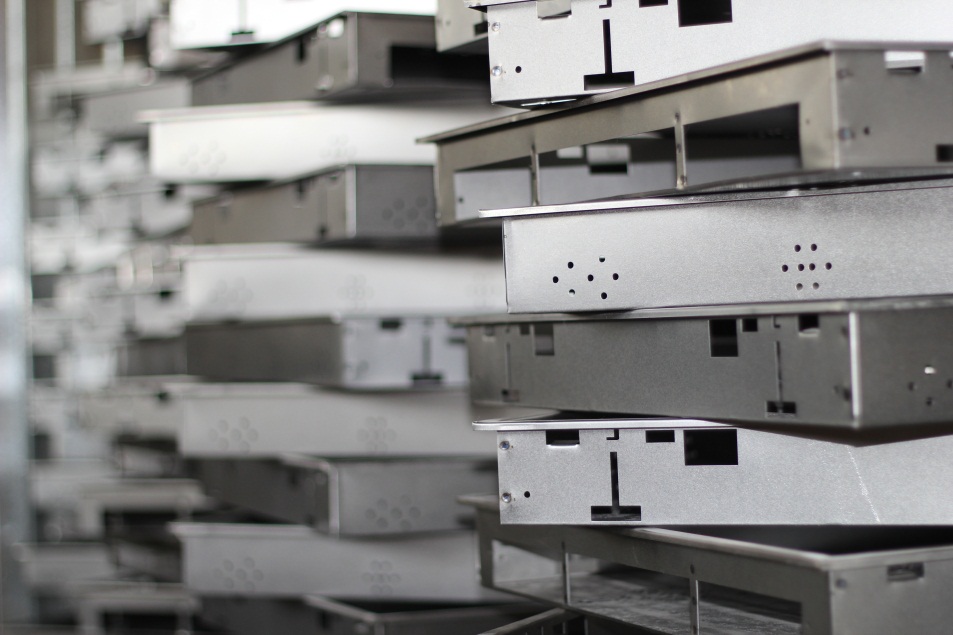 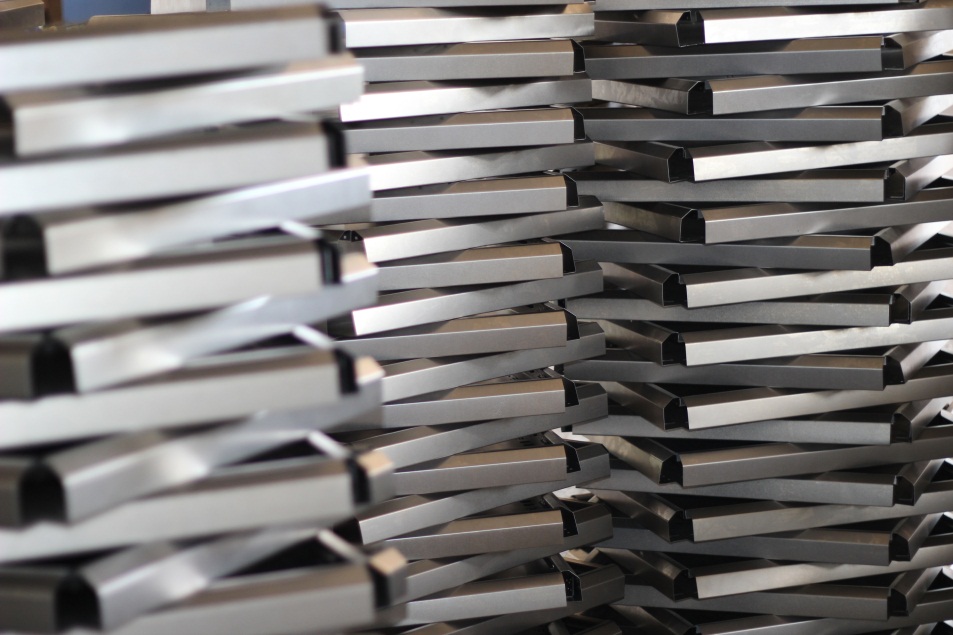 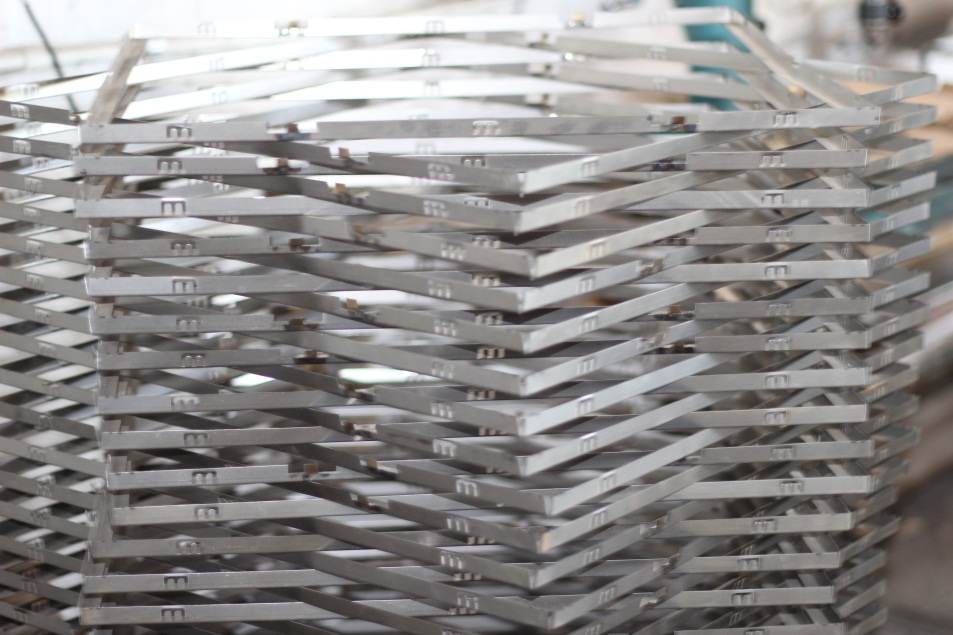 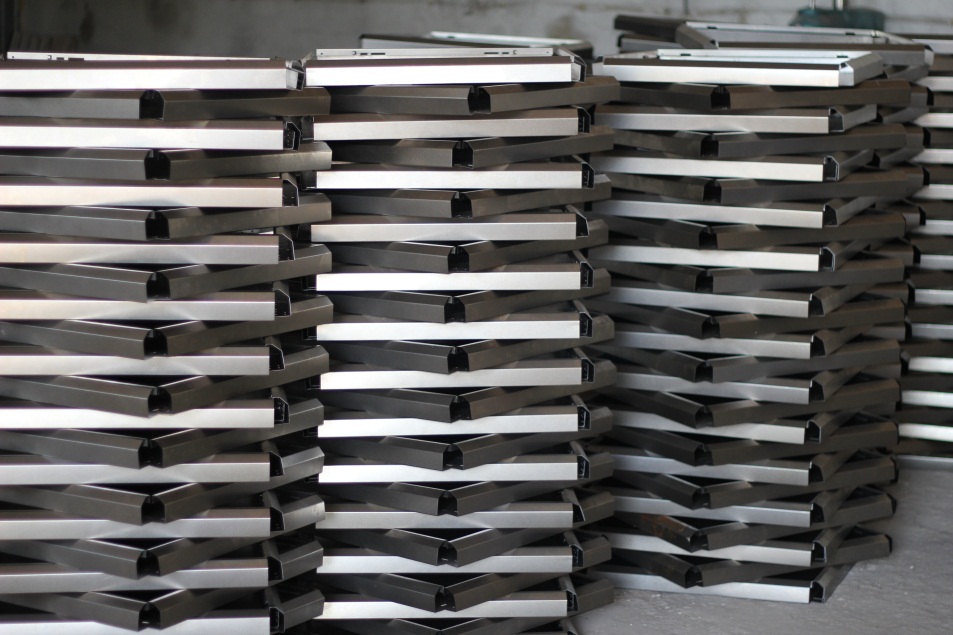 Производство – элементы продукции
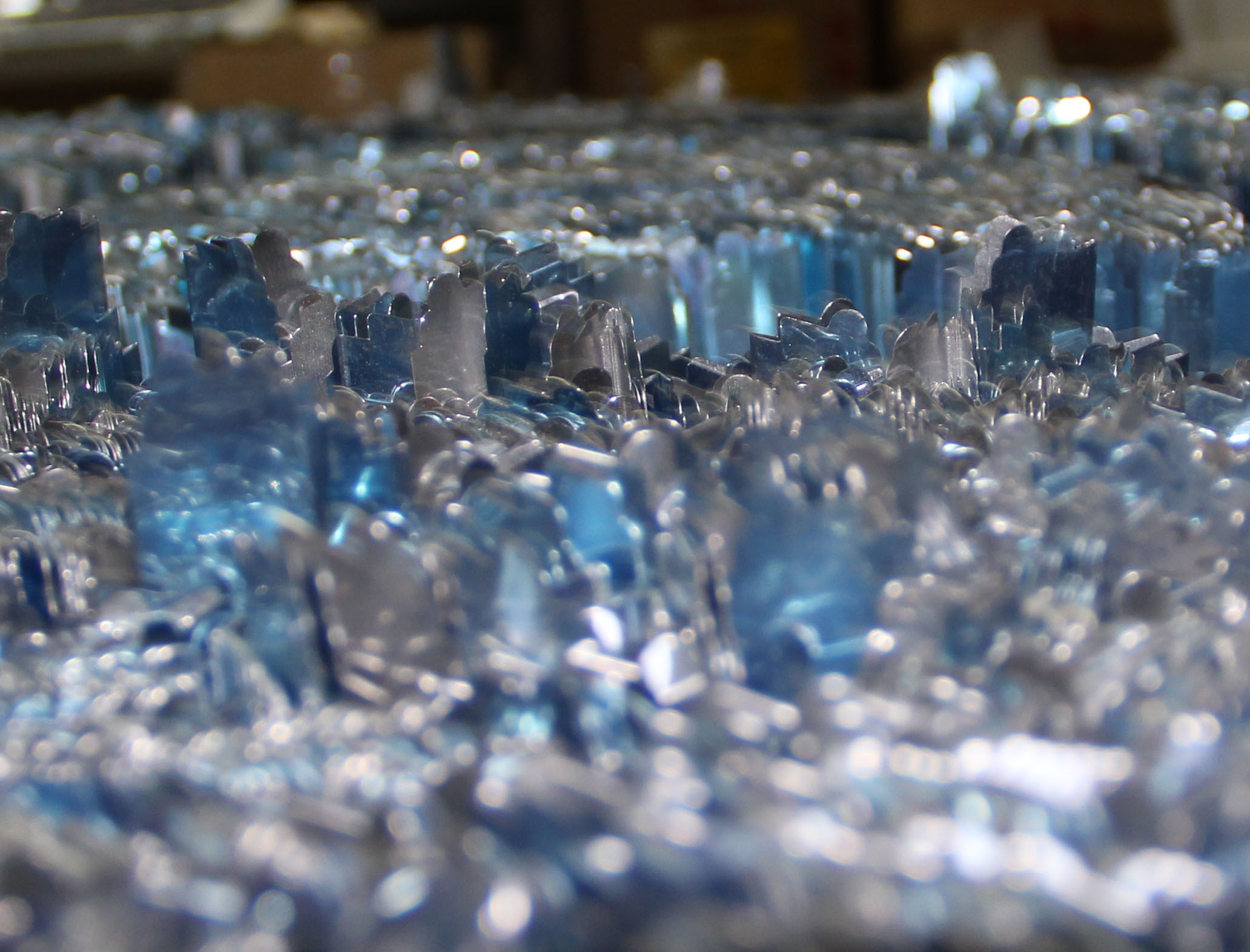 Производство – элементы продукции
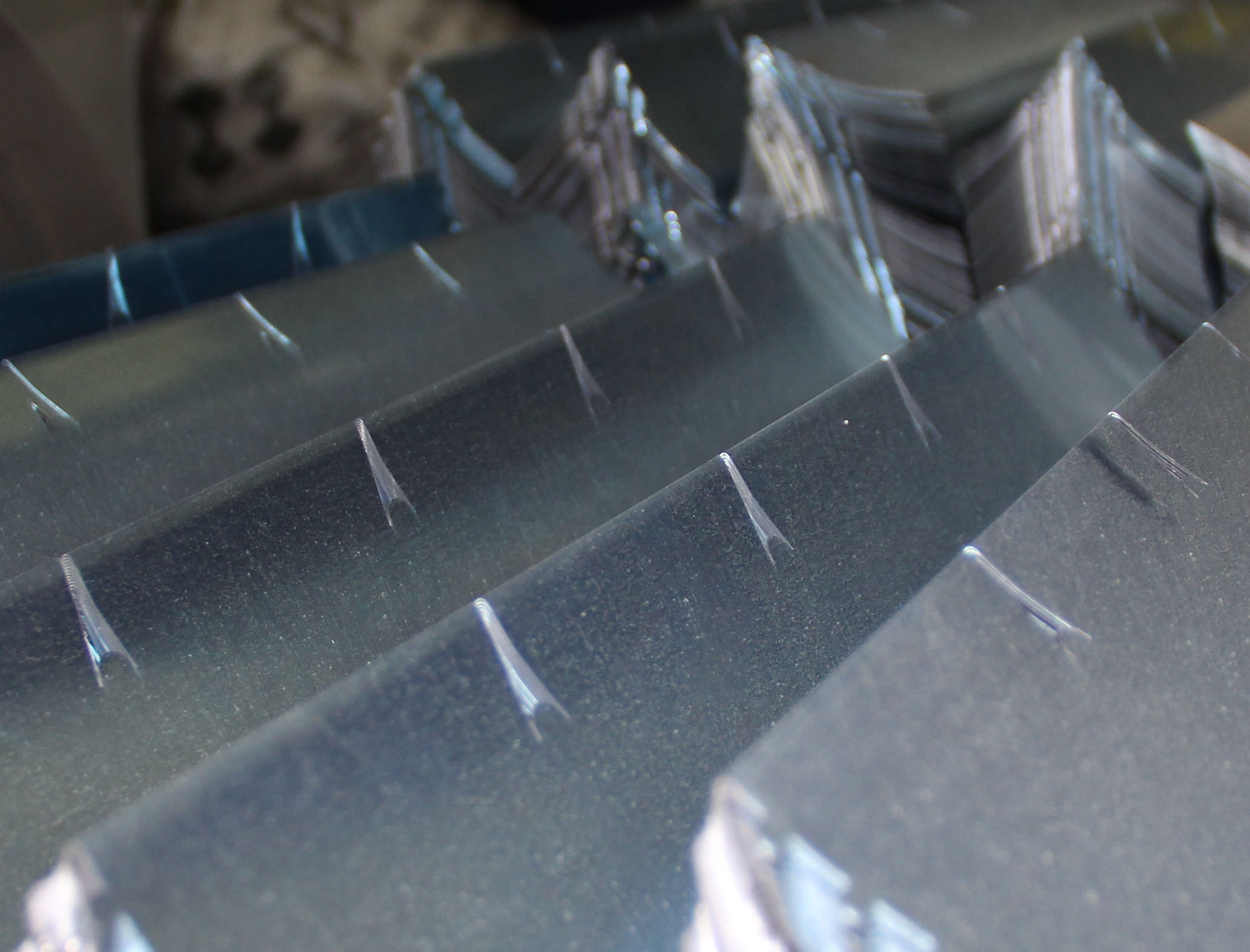 Склады готовой продукции
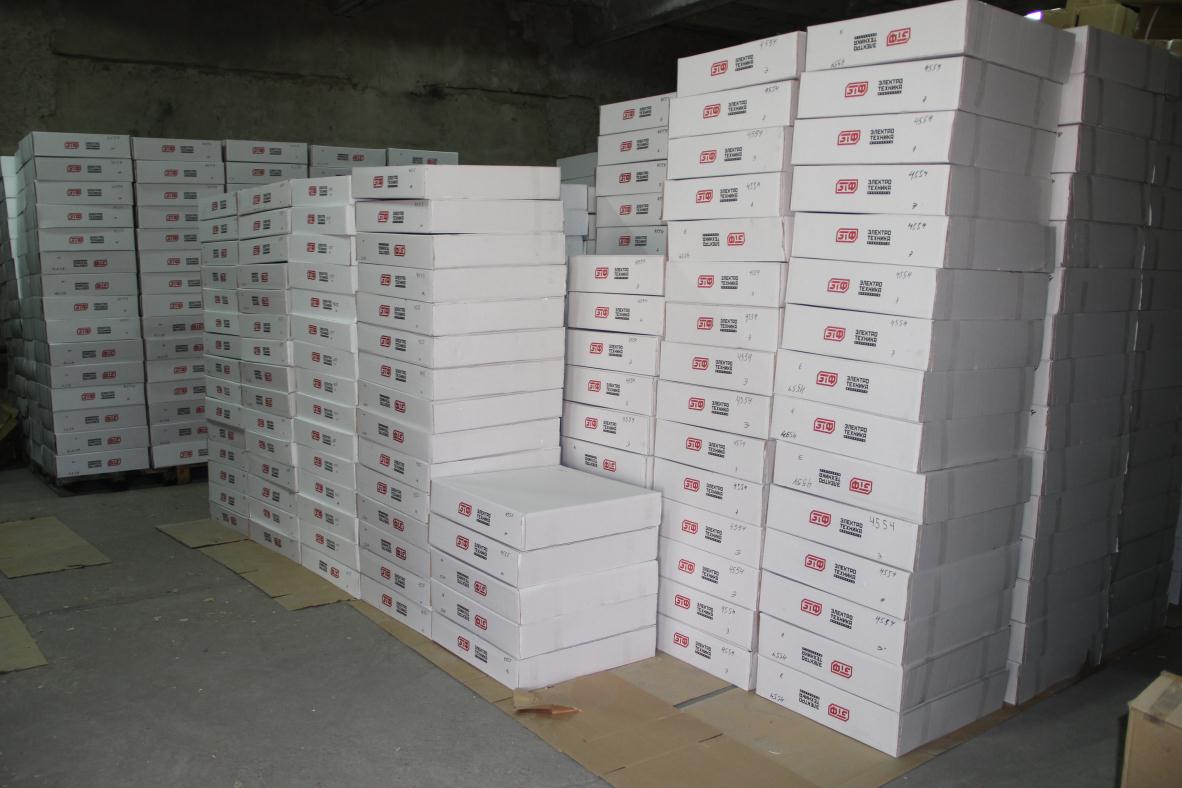 Склады готовой продукции
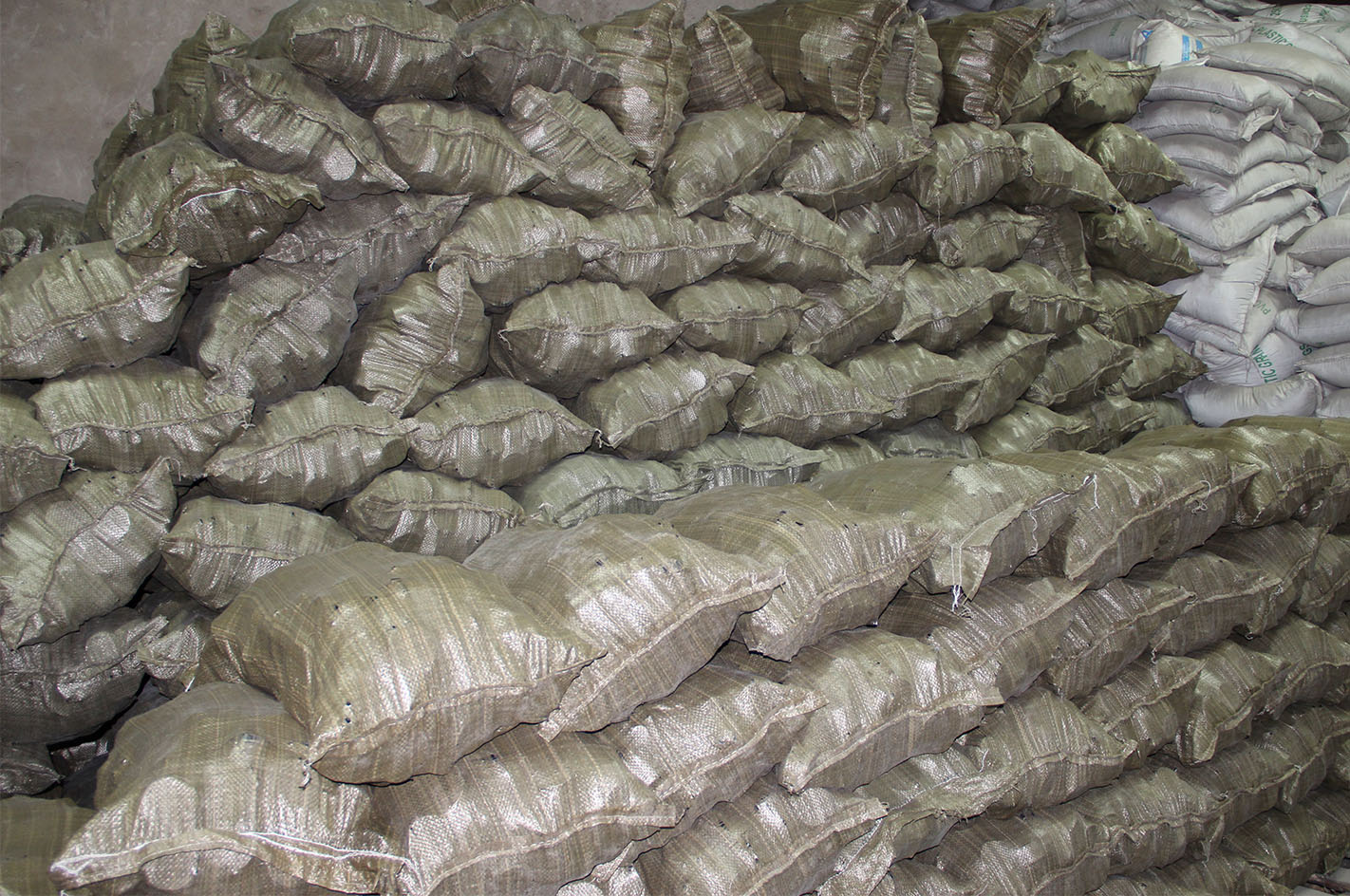 Продукция
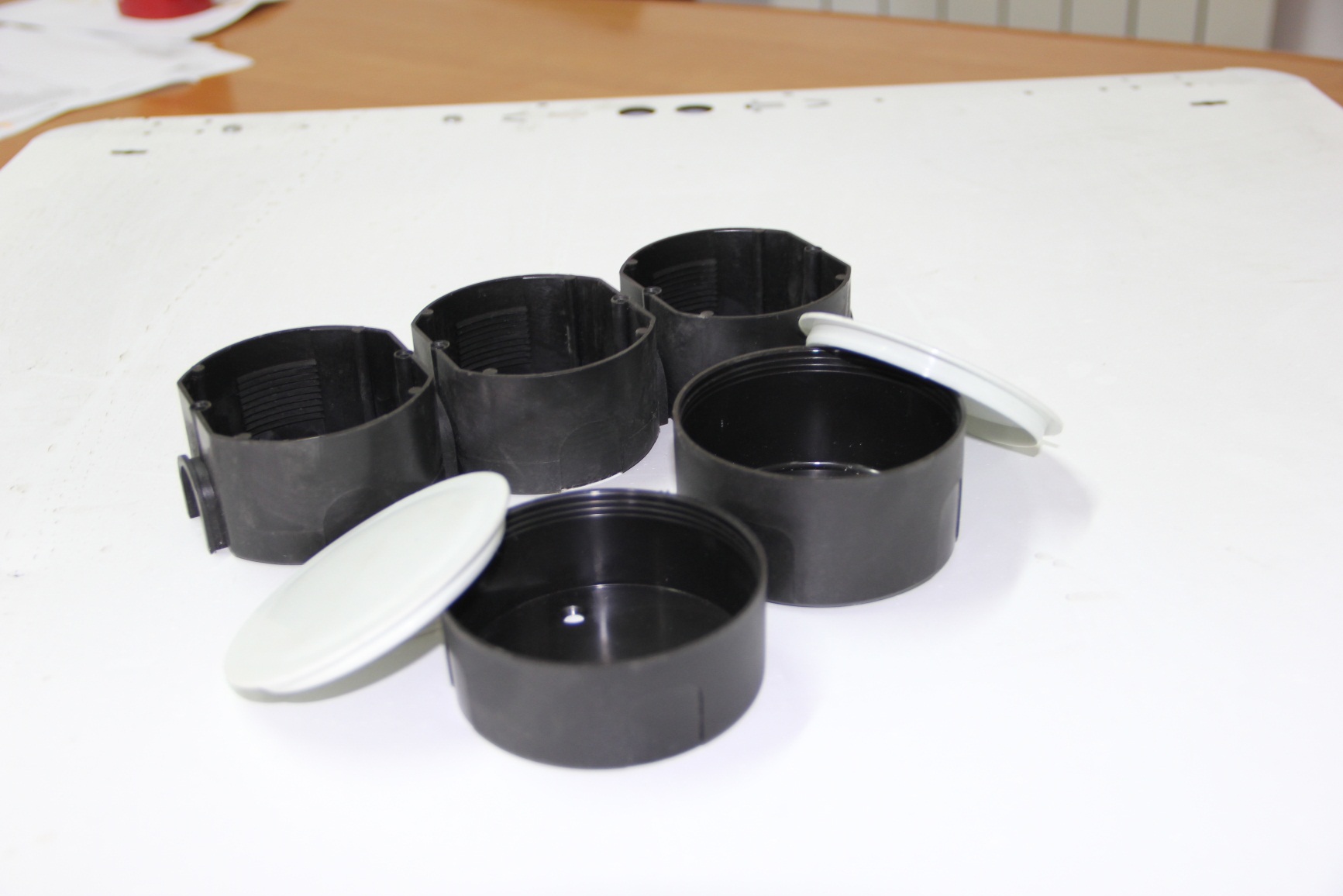 Строительство нового офисного помещения
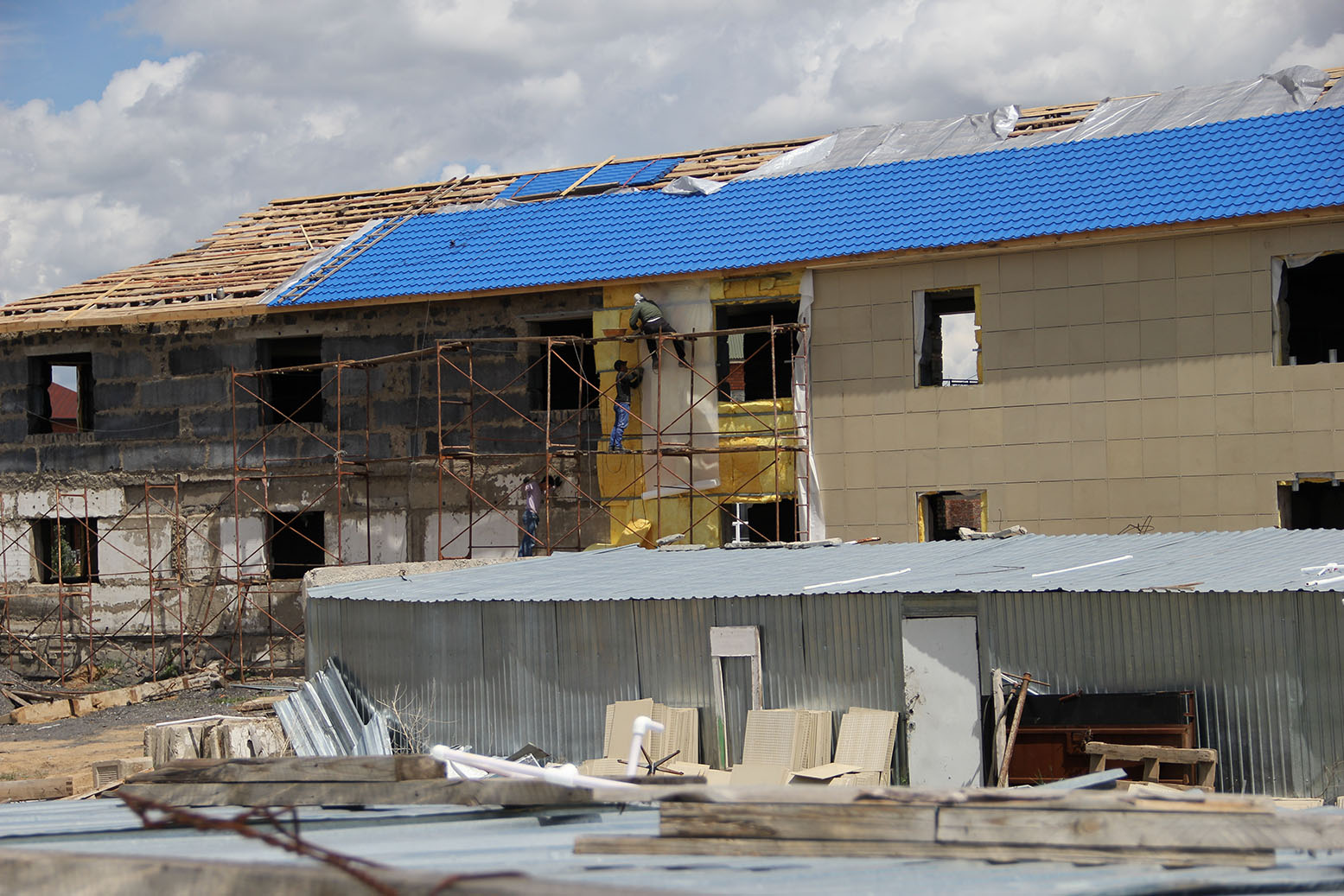 Продукция
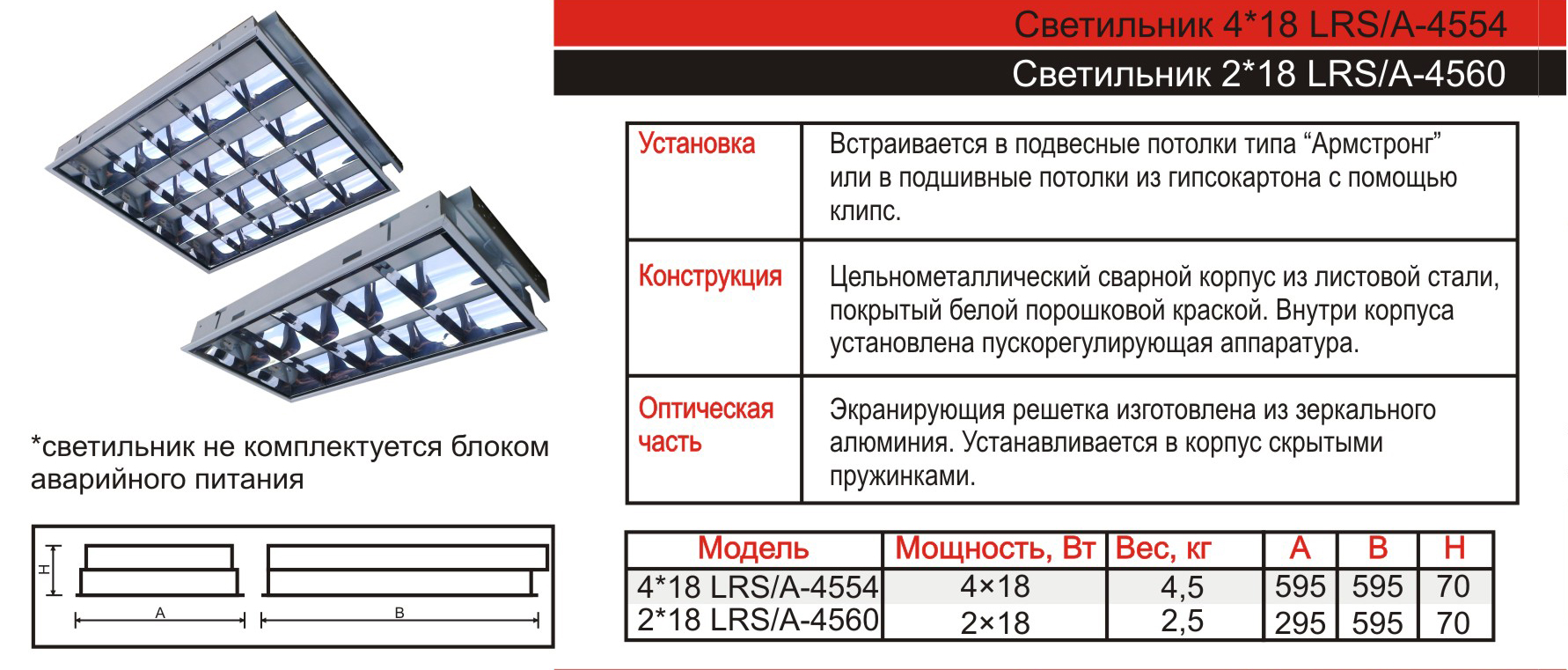 Продукция
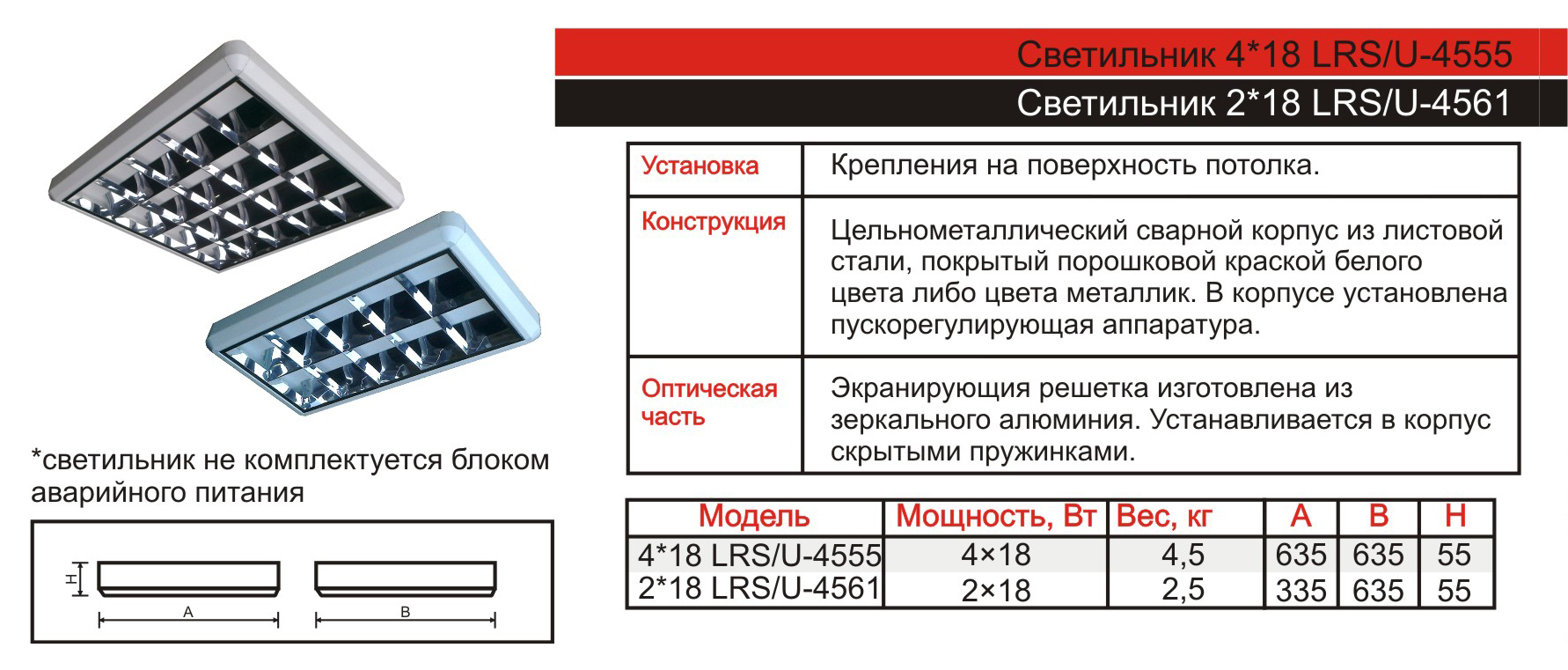 Продукция
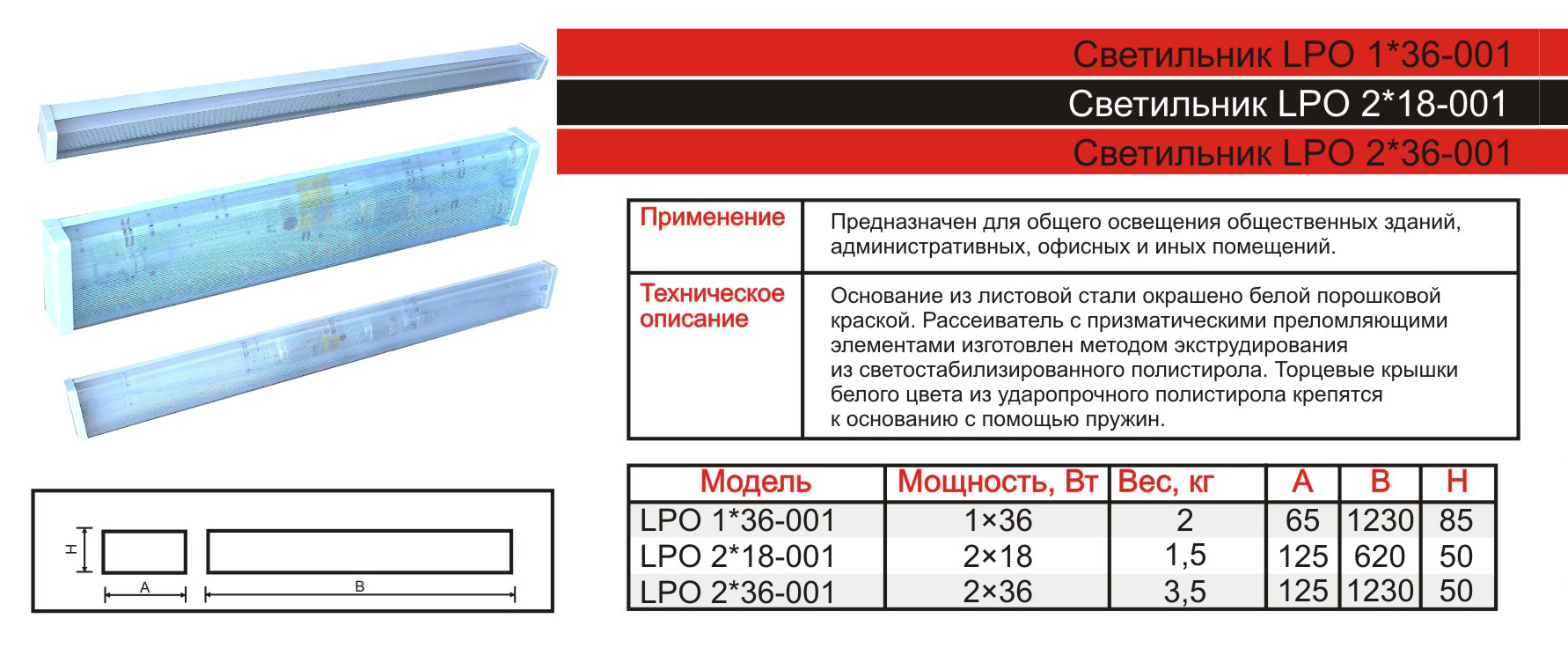 Продукция
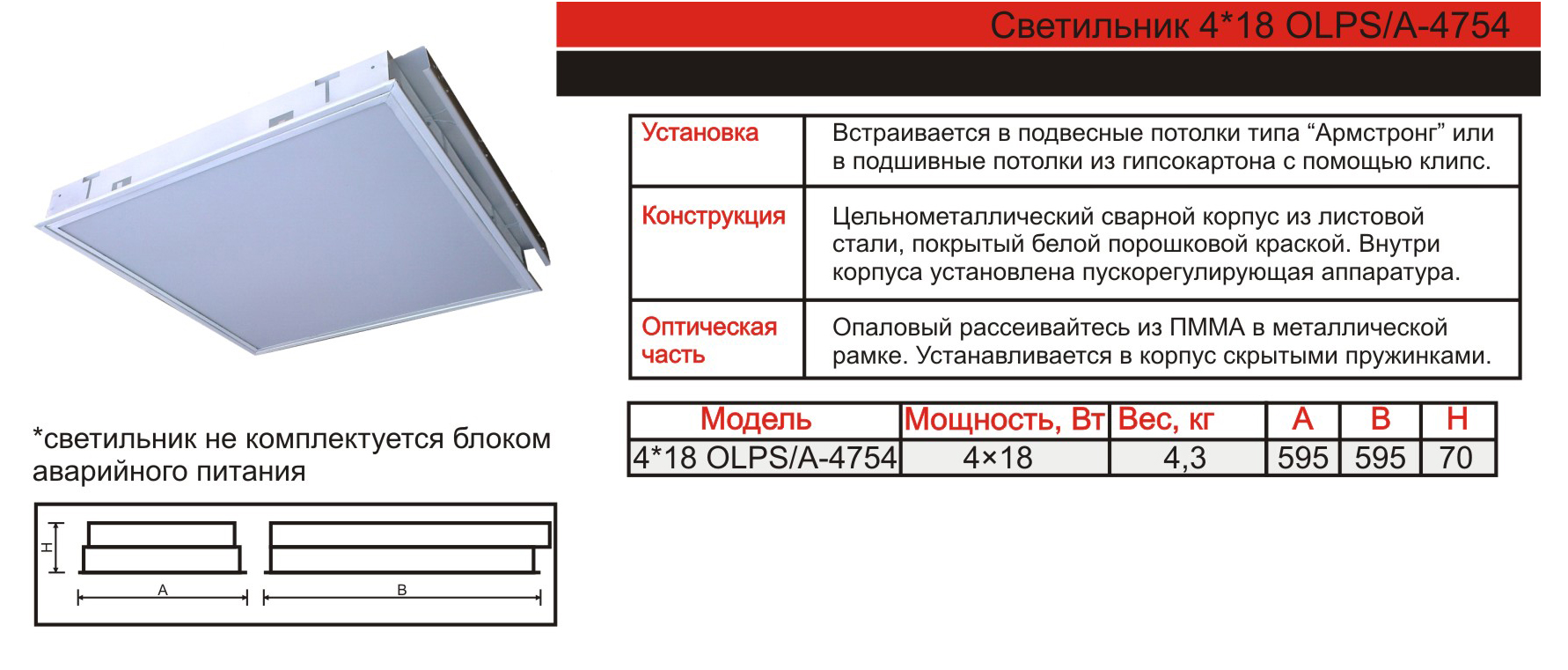 Продукция
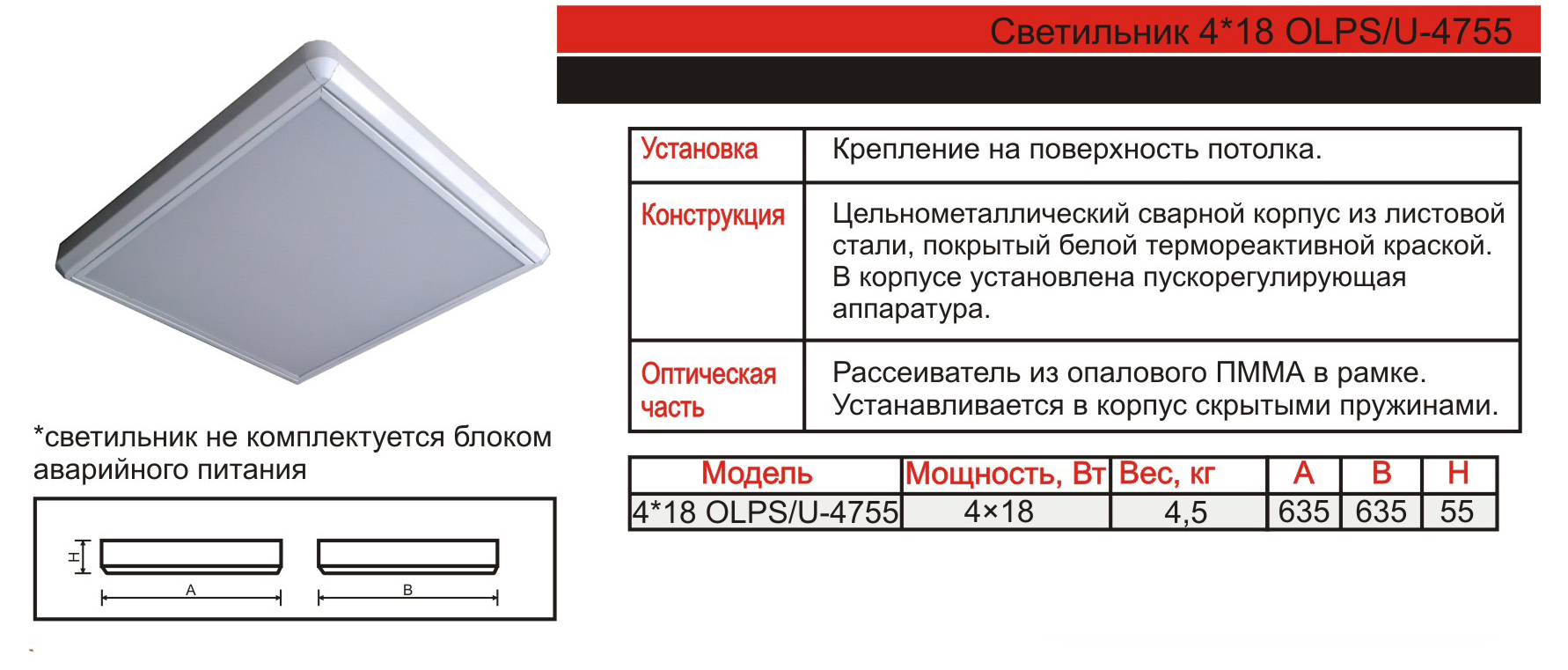 Продукция
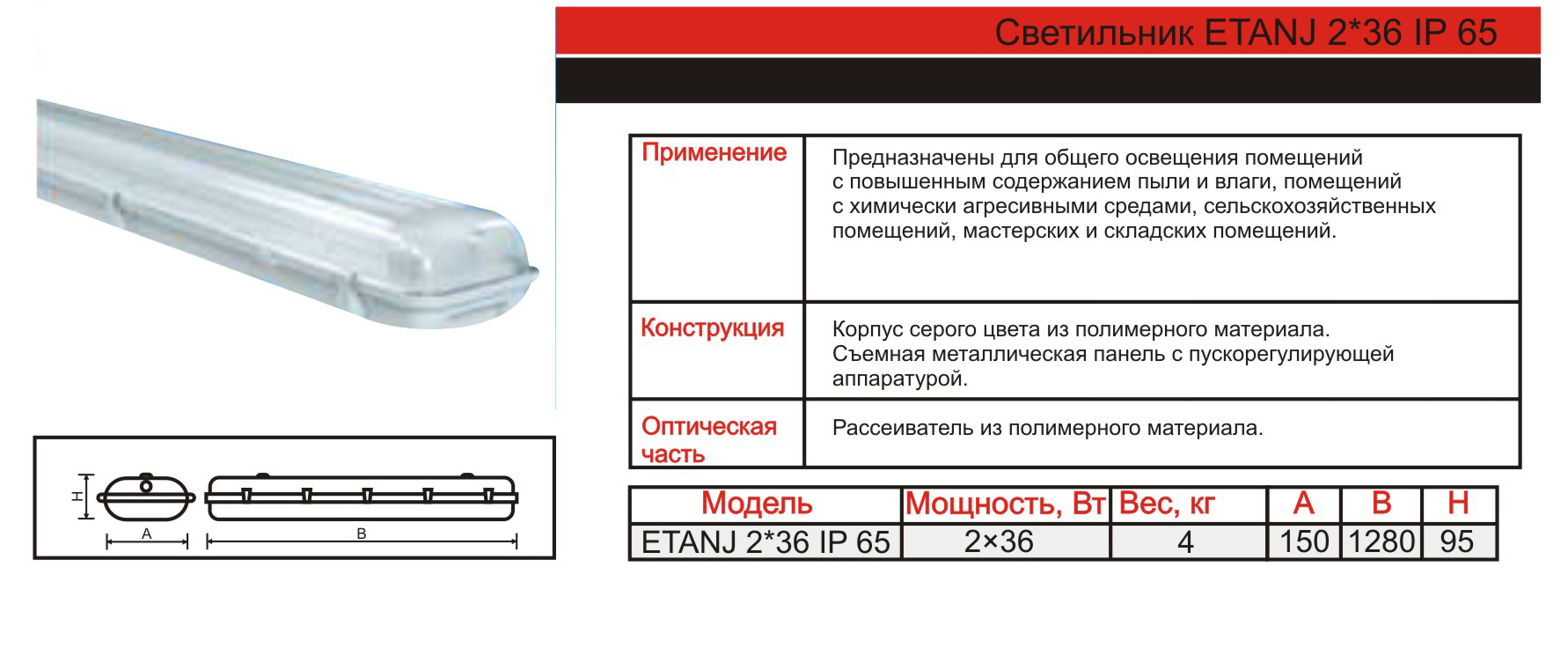 Продукция
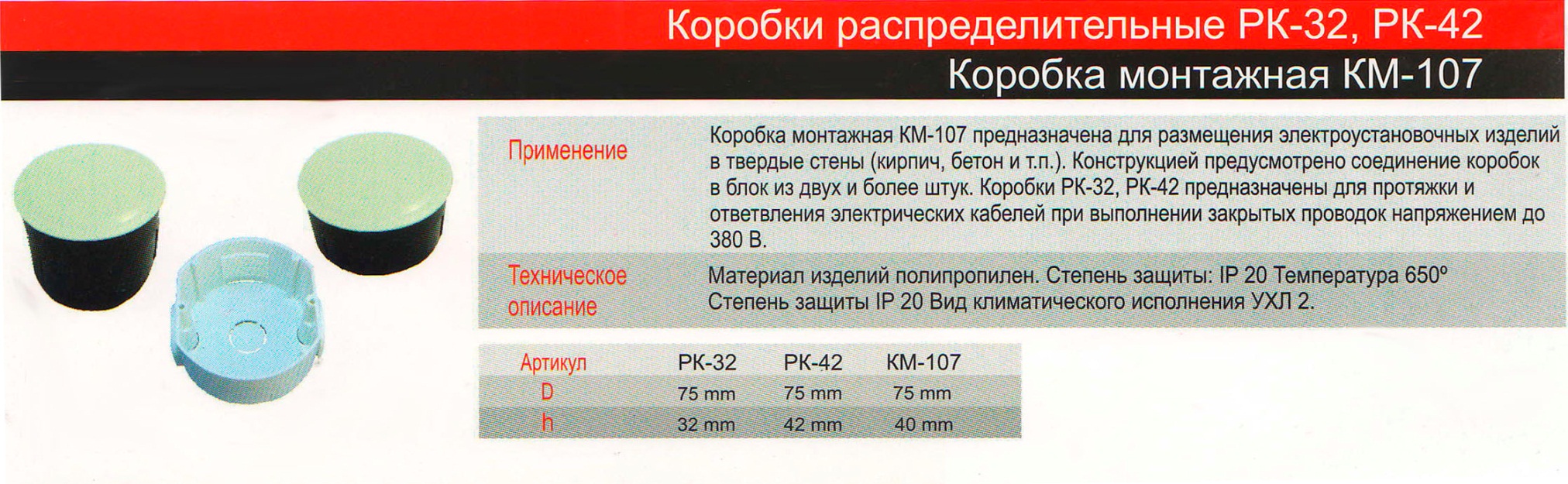 СПАСИБО ЗА ВАШЕ ВНИМАНИЕ!
ТЫҢДАҒАНЫҢЫЗҒА РАҚМЕТ!